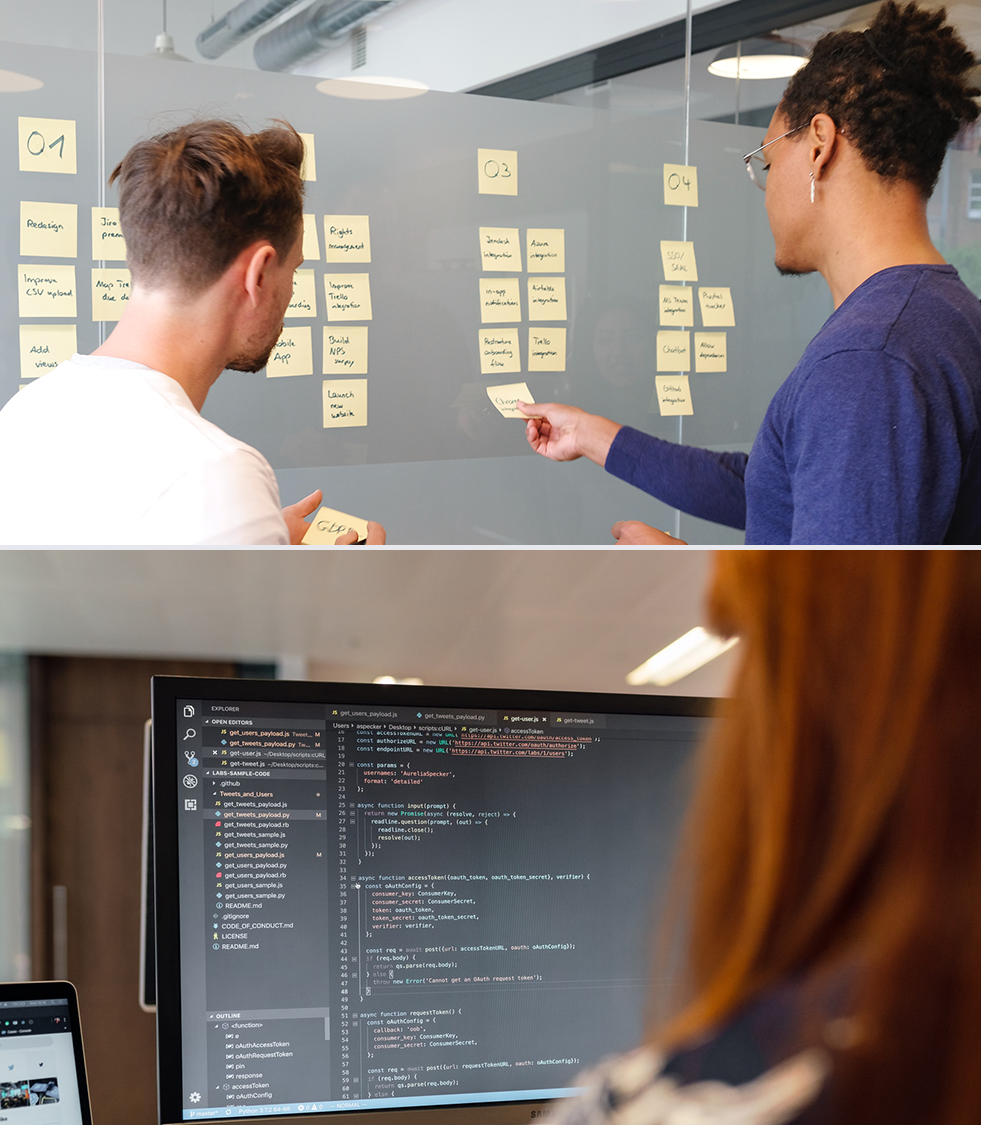 UNIVERSITETETS SENTER FOR INFORMASJONSTEKNOLOGI
GjestetjenestenCerebrum-seminar 2022
Jonas Braathen
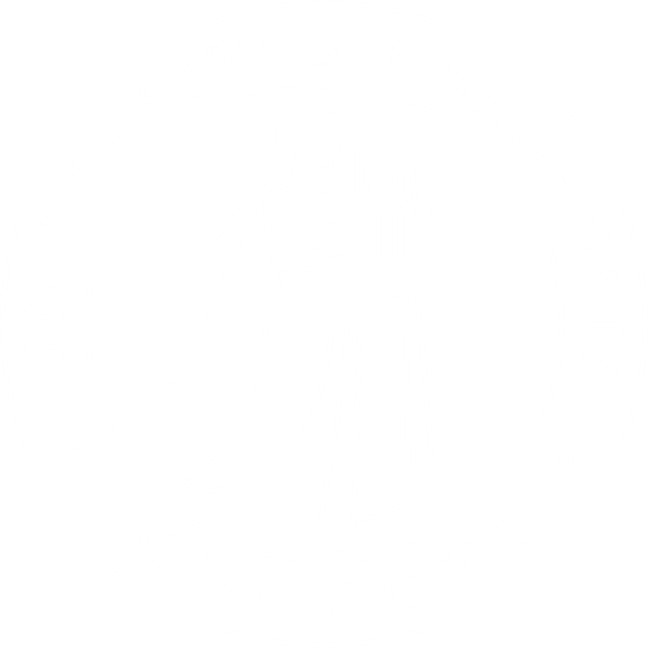 Seksjon for integrasjon og elektroniske identiteter
2022-11-18
Bakgrunn
Gjest = person som trenger IT-tilganger, men ikke er ansatt eller student
Gjesteforskere, eksterne partnere, eksterne konsulenter, emeriti
Løsningen i DFØ-SAP dekket ikke UiOs behov
BOTT gikk sammen om å lage en felles løsning
Utviklere fra UiO + en fra UiB
Støtte for import i Cerebrum og Rapid Identity
I produksjon for UiO, UiB og NTNU. UiT jobbes med i disse dager.
Side 2
Teknisk løsning
Kjerne («Greg»)
Nytt kildesystem, sidestilt med FS og DFØ-SAP
REST API (CRUD) for integrasjon mellom systemer
Notifikasjoner via meldingskø
Administrasjonsgrensesnitt for superbrukere
Sluttbrukergrensesnitt («Gjestetjenesten», f.eks. gjest.uio.no)
Verter
Invitasjon av ny gjest
Administrasjon av gjesteroller
Gjester
Førstegangsregistrering (persondata, autentisering, samtykker)
Innsikt i registrerte data
Side 3
Noen designvalg
Gjester skal kunne registreres direkte av nærmeste leder, uten andre mellomledd
Om mulig skal denne tilgangen gis automatisk om man er leder, f.eks. fra SAP-data
Verter leder for stedkoden i DFØ-SAP
Andre med behov for å invitere gjester kan manuelt tildeles denne rettigheten
Side 4
Prosess
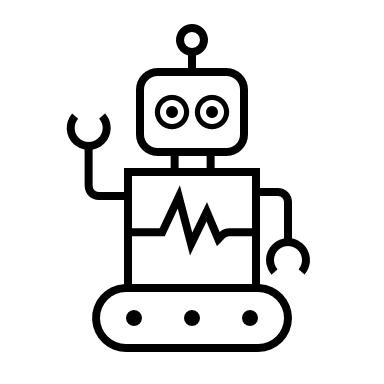 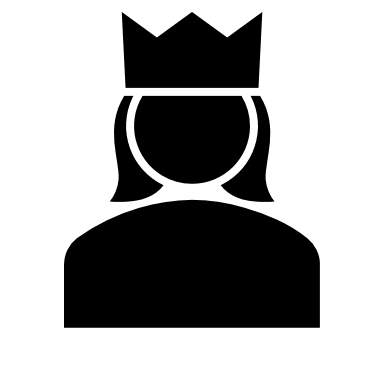 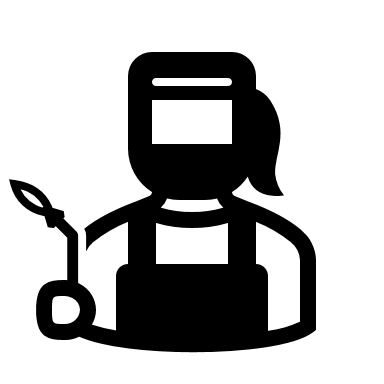 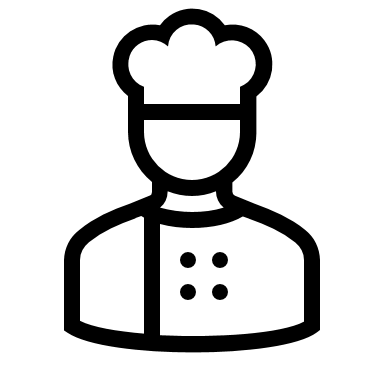 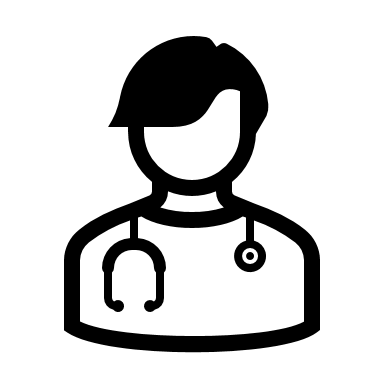 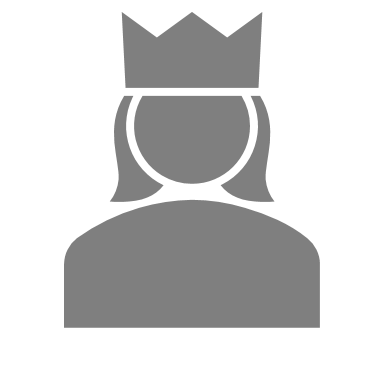 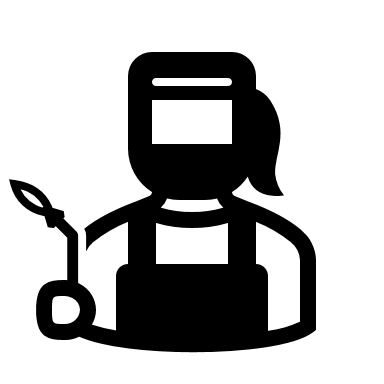 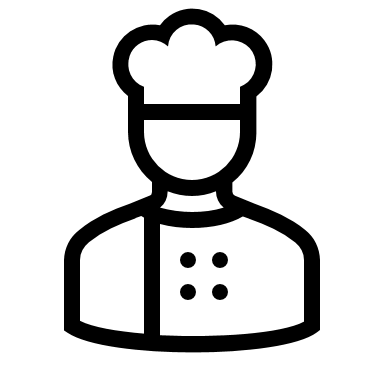 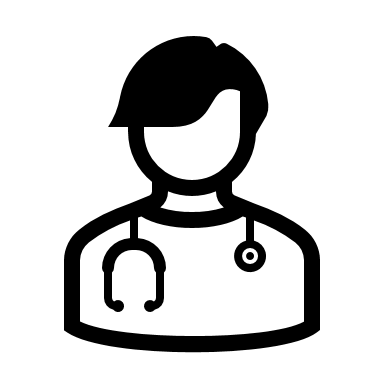 Nærmeste leder verifiserer (hvis nødvendig)
Gjesten autentiserer og registrerer seg
Gjest får velkomst-SMS og setter passord
Brukerkonto opprettes
Nærmeste leder inviterer gjest
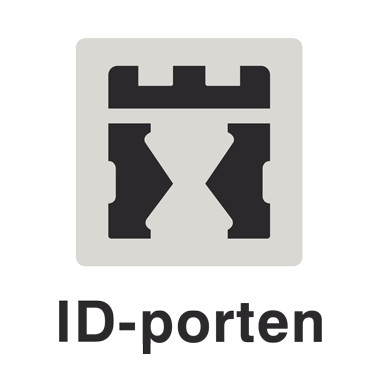 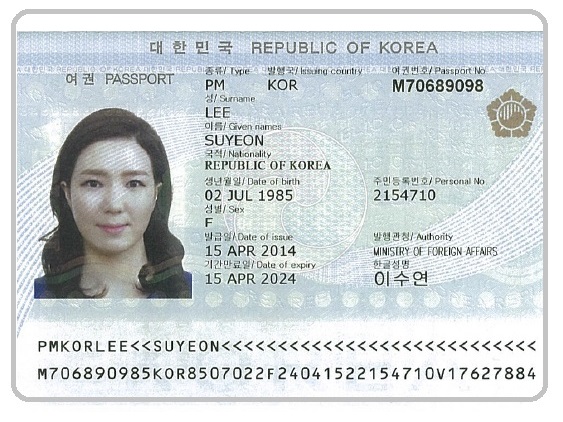 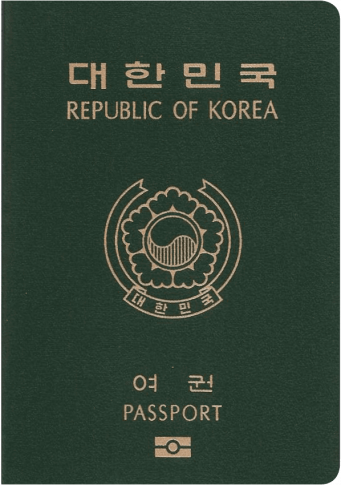 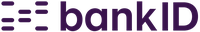 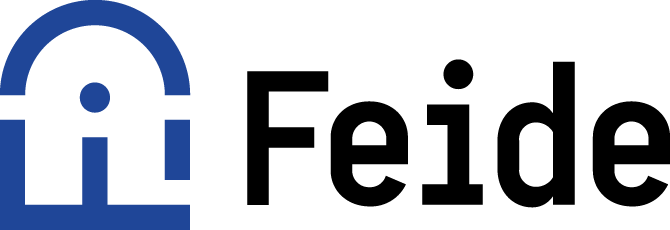 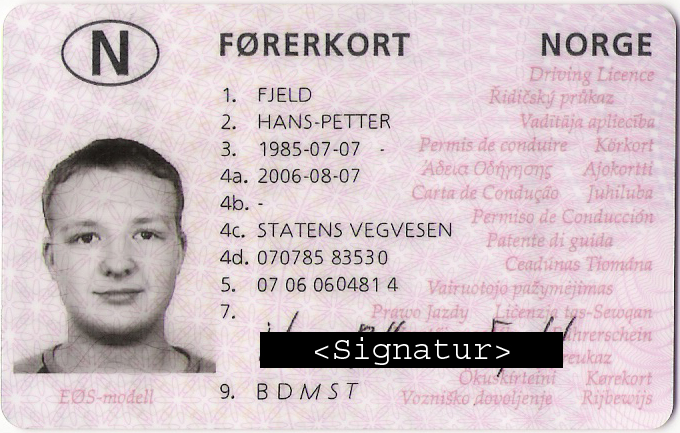 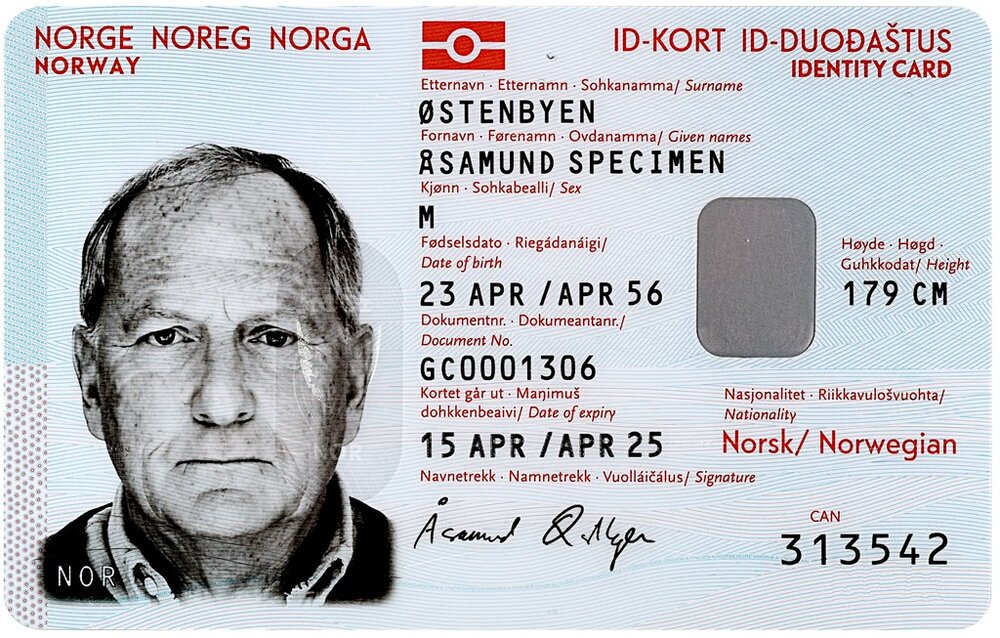 Side 5
Pilot, migrasjon, lansering
Tjenesten piloteres i disse dager
Gjester som er manuelt registrert i Cerebrum vil migreres over av oss
Sluttdato for gjesteroller
Er ukjent: Blir automatisk satt et stykke frem i tid. Seks måneder er foreslått.
Kan enkelt forlenges av nærmeste leder
Varsel går ut på e-post til leder før utløpsdato
Lanseres så fort vi er trygg på at alt fungerer som det skal. Overgangen februar/mars?
Det kommer ytterligere informasjon på e-post til lk-alle og enhetsledere
Vil du/din enhet være med på pilot? Ta kontakt!
Side 6
Spørsmål? Kommentarer? Innspill? Tilbakemeldinger? Annet?
Kontaktpunkt
gjestereg@usit.uio.no
RT-kø: usit-gjestereg
Designdokument
https://www.usit.uio.no/om/organisasjon/bnt/usitint/faglig/designdokumenter/designdokument-greg.html
Side 7
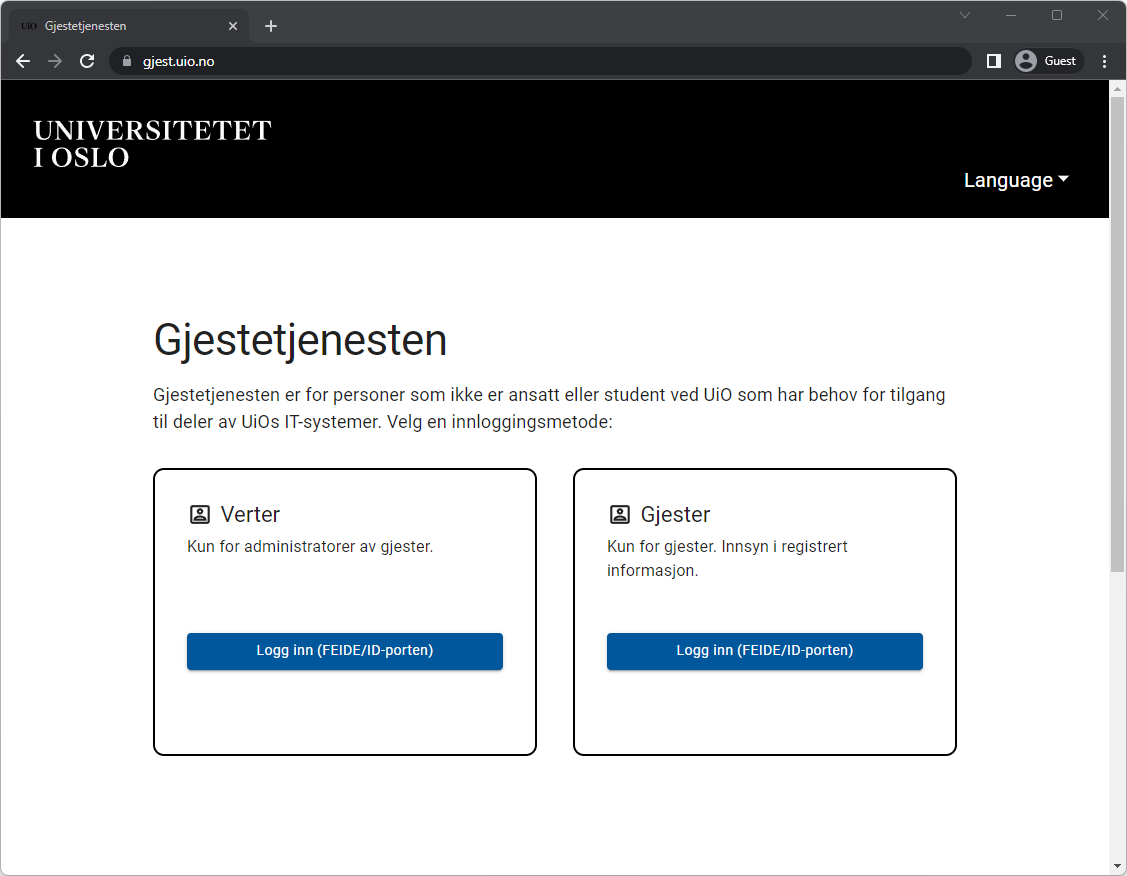 Forsiden
Side 8
Innlogget som vert
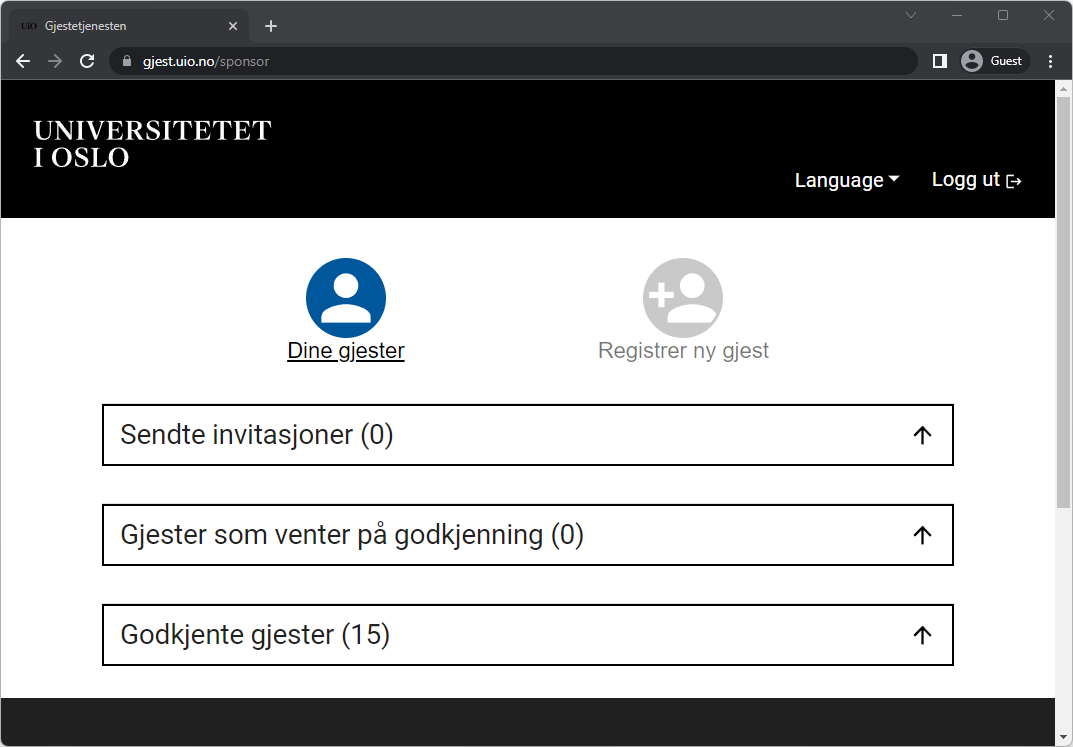 Side 9
Registrering av ny gjest
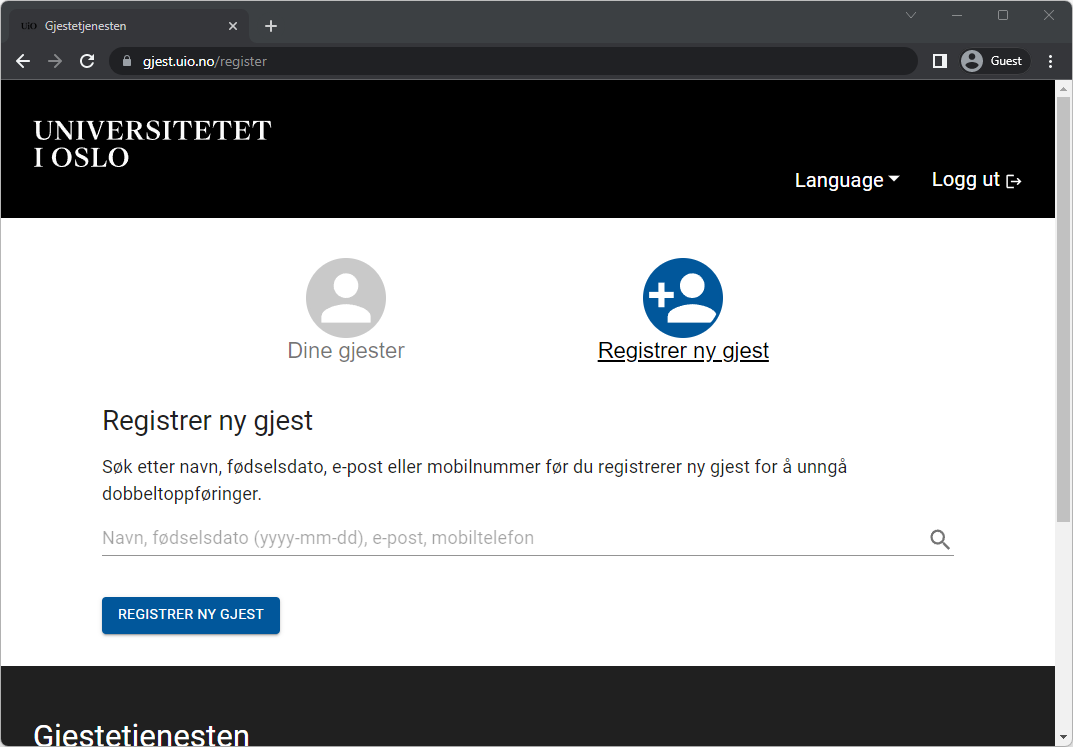 Søk
Side 10
Registrering av ny gjest
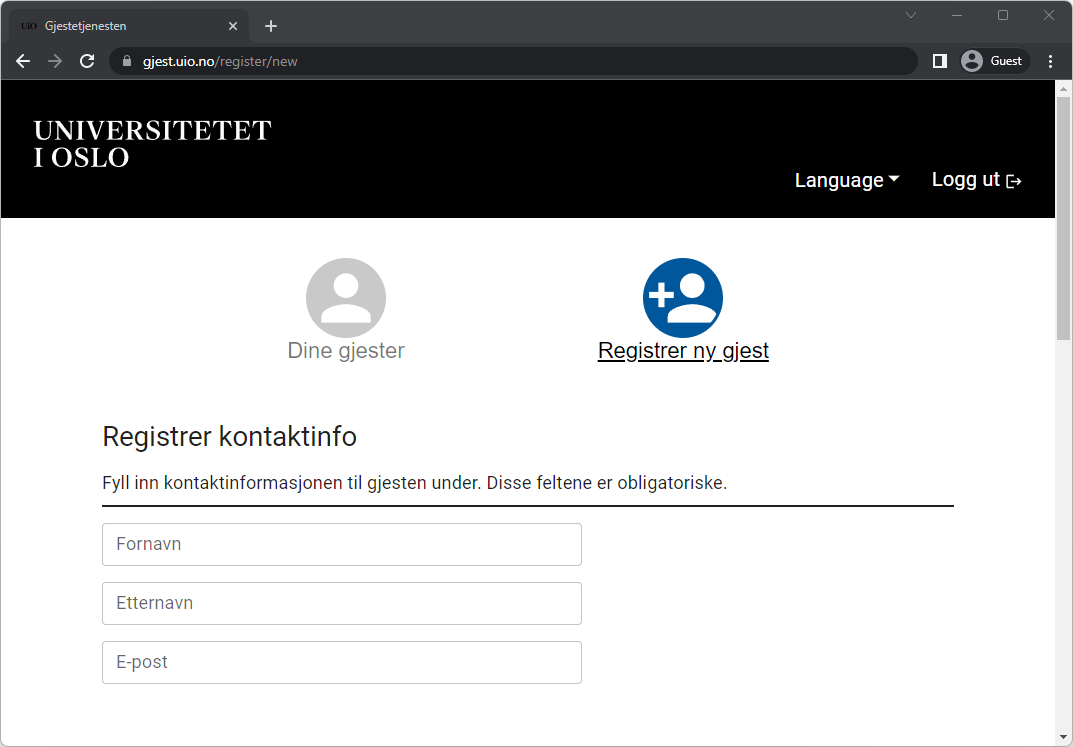 Del 1
Side 11
Registrering av ny gjest
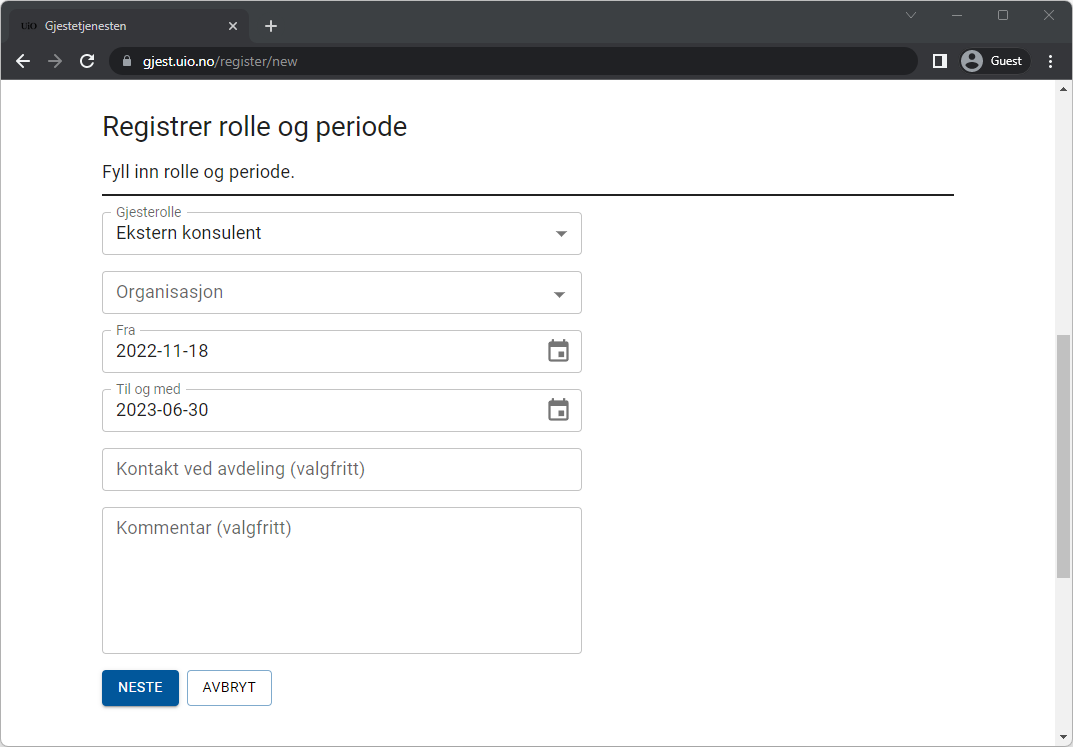 Del 2
Side 12
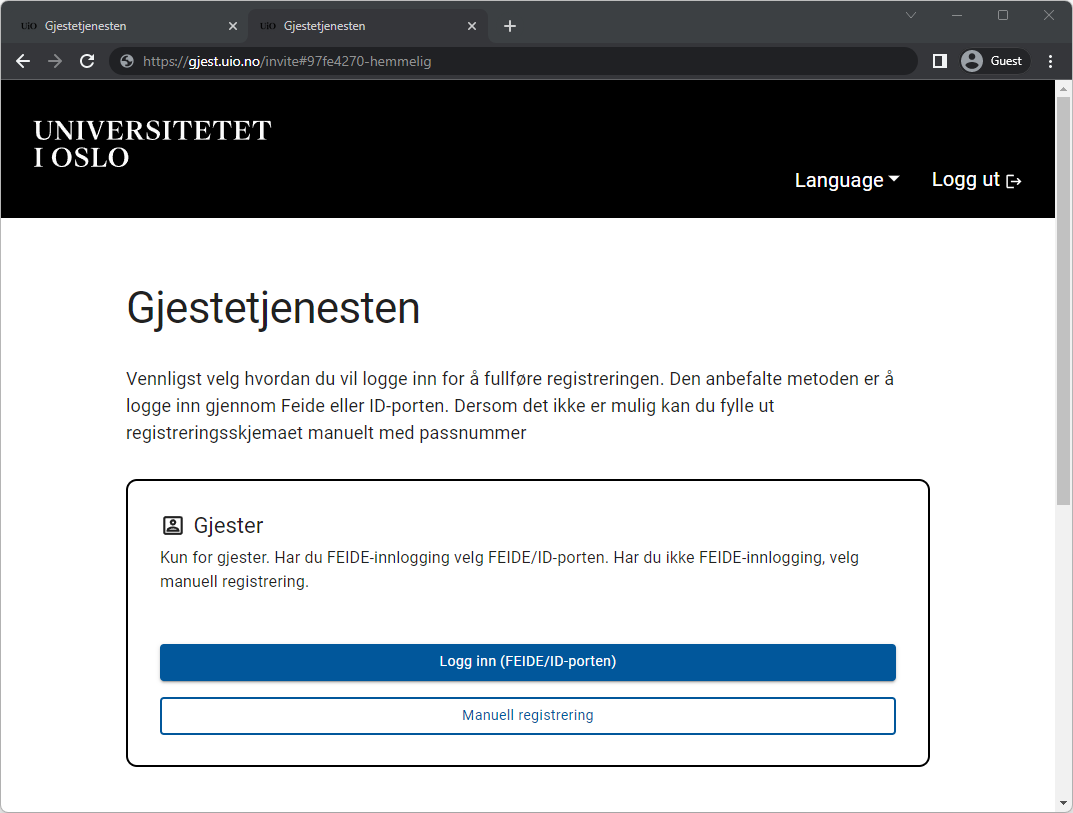 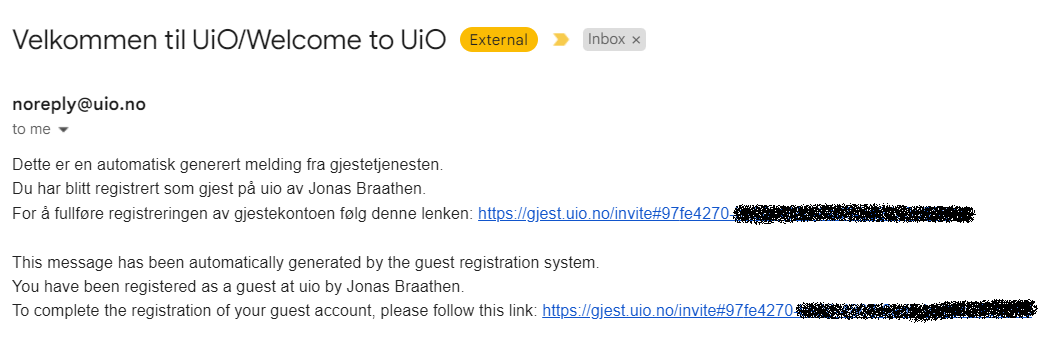 Side 13
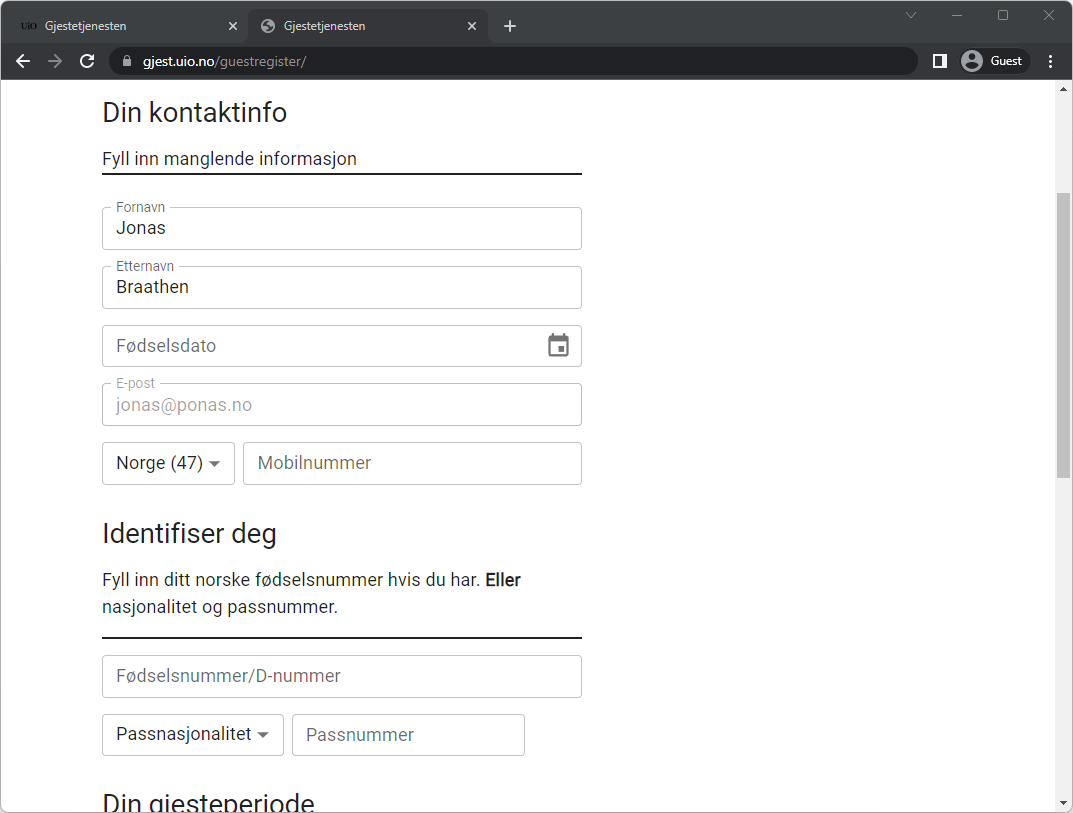 Side 14
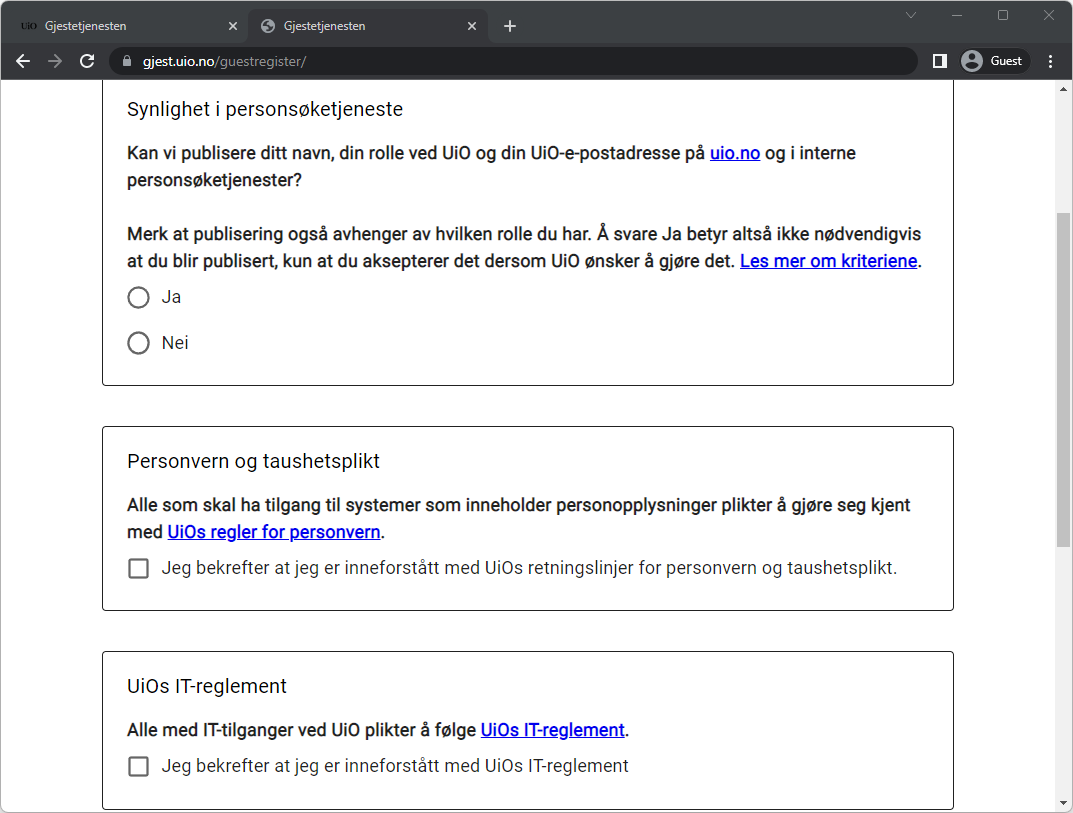 Side 15